TRANSFORMATION 
THROUGH CHRIST
TURN 180°
“Do not conform yourselves to the standards of this world, but let God transform you inwardly by a complete 
change of your mind.” – Romans 12:2a (GNB)
A Retreat
Hosted by:
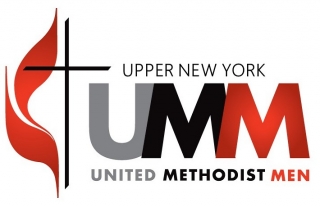 Enriching Women, Children, and Men:
September 7th – 8th, 2018